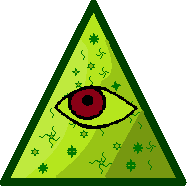 Ez az én művem
Novák Tamás
Felkészítő tanár: Takács Viktória
Ajkai Bródy Imre Gimnázium és AMI; Bródy u. 4.
Az általam készített szoftver egy kódoló program,
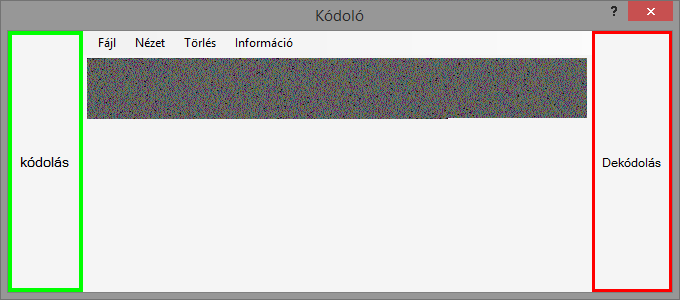 amely segítségével egyszerű szöveget alakíthatunk képpé.
A program struktúrája:
Jelszóval védettség
Alap programfelület
Szövegdoboz
Képmegtekintő
Segítség és Beállítások fül
Jelszó:
A program fel van ruházva egy egyszerű védelemmel az illetéktelen használók ellen, kezdetben megadott jelszóval lehet hozzáférni a kódoló folyamatokhoz, de ezt személyre szabhatjuk.
A munkafelület 1/2:
Kódolás:
A „kódolás” gomb lenyomásakor elindul a kódoló folyamat, amely azASCII kód alapján minden karakterhez egy számot párosít. Ezeket a számokat hármasával csoportosítja és egy-egy képpont három színcsatornájába (Vörös; zöld; kék) helyettesíti. Így kapunk színes pixeleket. Ezeket egyelőre a bal felső sarokból (0; 0) balról jobbra soronként helyezi egymás mellé.
A munkafelület 2/2:
Dekódolás:
A „dekódolás” gomb lenyomásakor elindul a visszafejtés, balról jobbra pixelenként haladva a három színcsatorna adatából alakítja vissza karakterekké. A bekezdéseket, szóközöket is tárolja, de sajnos a speciális betűkészletet (pl.: ékezetes betűk) kérdőjellel pótolja.
Szövegdoboz:
A „szöveg” ablakban írhatjuk és olvashatjuk a kódolásra váró vagy dekódolt nyers szöveget. Egy fix határa van, ez az az adatmennyiség (330.000 karakter) amennyit egyelőre maximálisan lehet a képben tárolni.
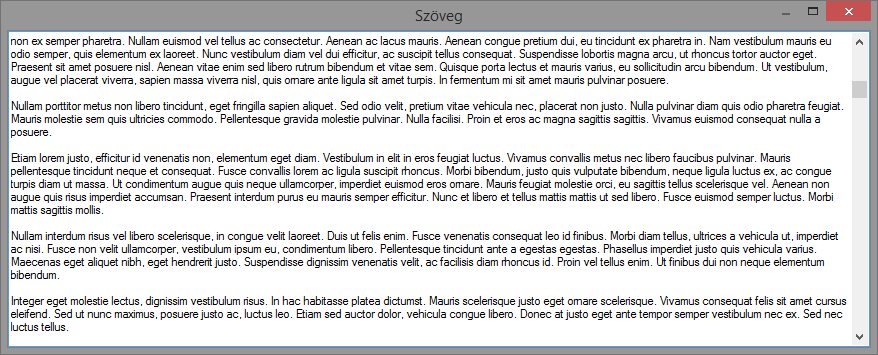 Képmegtekintő:
Ez egy olyan modul része a programnak, amelyben megtekinthetjük 10x-es nagyításban a „művünket”. A csúszkák segítségével mozoghatunk a kép felületén.
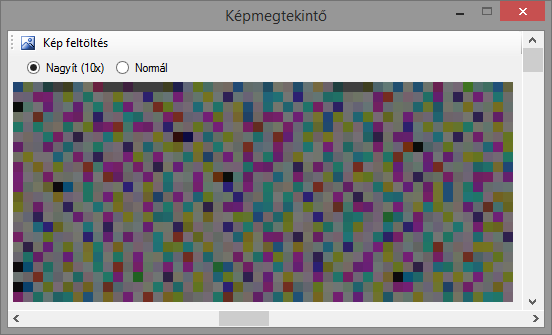 Segítség & Beállítások:
A szoftverben helyet kapott egy segítség rész is. Ebben olvashatunk a funkciókról, illetve itt állíthatjuk, szabhatjuk személyre a jelszavunkat.
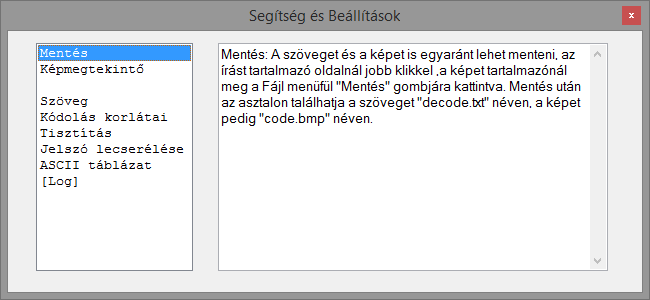 Hibaüzenetek és állapotjelentés:
A folyamatokról tájékoztatást kapunk, illetve hibák esetén figyelmeztetéseket.
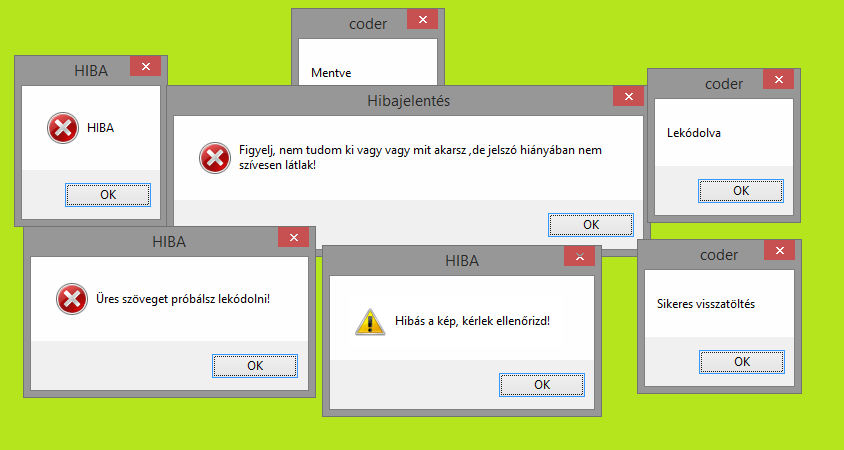 Adminisztrációs folyamatok:
A program elraktározza a folyamatok jellemző adatait és időpontjukat (megnyitás, zárás, kódolás, dekódolás). A listát csak látszólag lehet törölni, mert az alkalmazás az összes adatot megjegyzi.
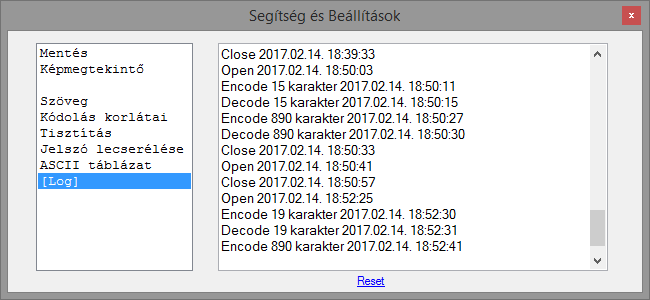 Megnyitás
Aktuális dátum és idő
Zárás
Kódolás
Dekódolás
Sebesség:
Kódolás: ~30333 karakter /mp
Visszatöltés: ~198 karakter/mp
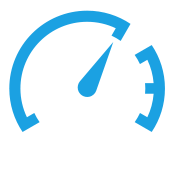 Egy kicsi a programkódról:
A program Visual Basic nyelven íródott. 	(Ez a szakasz a dekódolásból való)
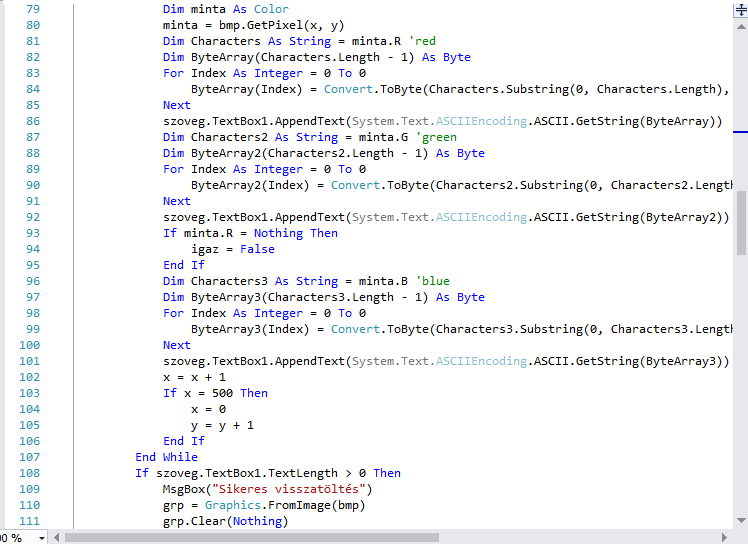 Itt fejti vissza a Red, Green, Blue színcsatornákból  az információt
Fejlesztési tervek 1/4:
Többnyelvű feliratok:
A gomb- és funkciófeliratok és a segítség /beállítás rész fordítása angol illetve német nyelvre.
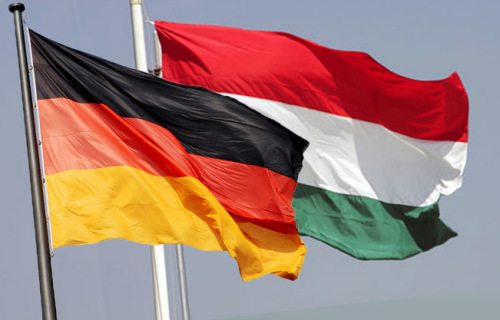 Fejlesztési tervek 2/4:
Kódolás iránya:
Az 1.0 frissítésben a szöveget a bal legfelső képpontból indítva kódolja soronként. A biztonság fokozása érdekében egy szabályt alkotnék: a kód készítőjének egy tetszőleges 6 jegyű számot kelljen beírni és az alapján tolódjanak el a pixelek koordinátái.
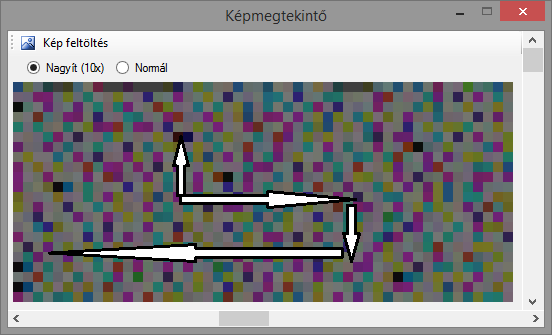 Fejlesztési tervek 3/4:
Változó képméret:
Az 1.0 frissítésben a „rajzterület” állandó, így is nagy mennyiségű adatot lehet átalakítani (330 000 karaktert), de a következő frissítésekben már a szöveghossz alapján alkotná meg az alkalmazás a kép méretét.
Fejlesztési tervek 4/4:
Hanggá való alakítás:
Az elkövetkező nagyobb frissítések között lesz a szöveg hanggá való alakításának képessége. A hang két fontos tulajdonságába, a frekvenciába és a hullámmagasságba ültetném bele az adatokat, így egy időben akár több karaktert is tudnék tárolni.
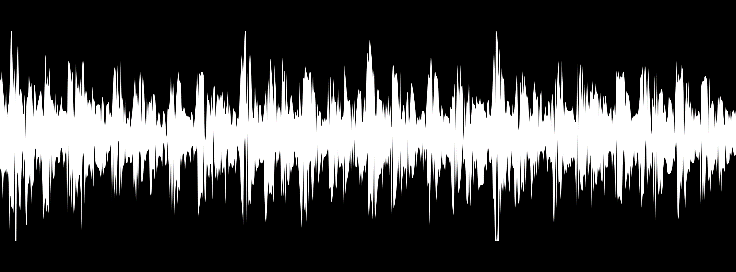 Alkalmazási területek:
Nagy mennyiségű adat fizikailag kis helyen való tárolása
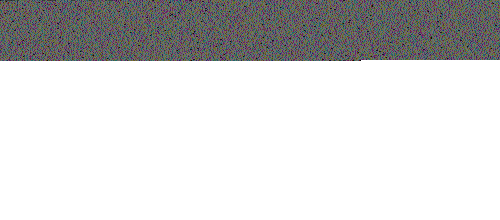 Logisztikában
Vonalkód helyett, a termék összes tulajdonságának tárolására
Titkos beszélgetések folytatása
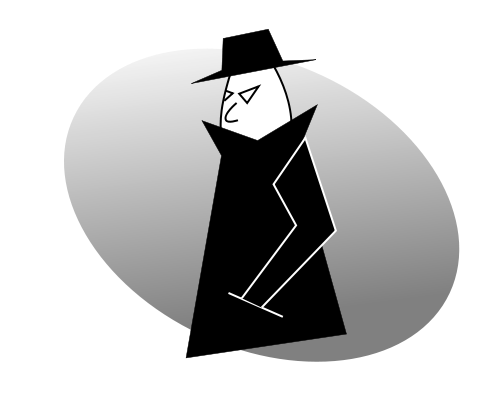 QR kódhoz képest:
A QR kód - egy kétdimenziós vonalkód, mely lényegében a kontrasztra épül. Éppen ezért, - nem olyan sok - ~7000 karaktert képes maximum tárolni.
 Az általam készített kód viszont a 3 színcsatornát használja és így elég nagy mennyiségű adatot képes tárolni és viszonylag gyorsan oda – vissza kódolni.
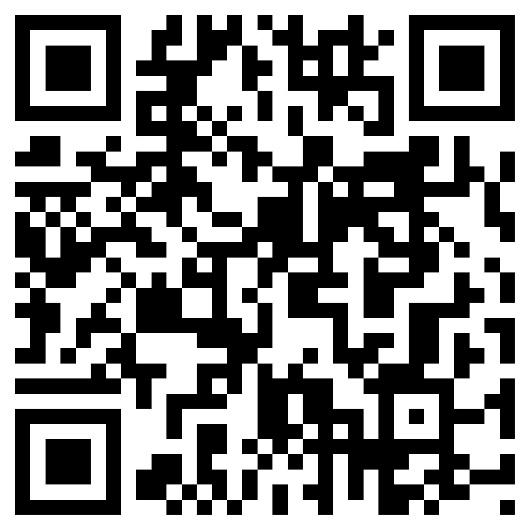 Ellenőrző kérdések 1/2:
Miért készült a program?
a, 	Hogy nagy mennyiségű adatot lehessen viszonylag kis helyen tárolni.
 b,	Grafikai alkotások készítésére.
 c,	Játék célra, pixeleket kell böködni és kilőni.
Kattintson az egyik körre.
Ellenőrző kérdések 2/2:
Mekkora adatmennyiséget képes tárolni?
a, 	~7000 betűt
 b,	20 000 bájtot
 c,	>300 000 karaktert
Kattintson az egyik körre.
Ellenőrző kérdések 1/2:
Miért készült a program?
a, 	Hogy nagy mennyiségű adatot lehessen viszonylag kis helyen tárolni.
 b,	Grafikai alkotások készítésére.
 c,	Játék célra, pixeleket kell böködni és kilőni.
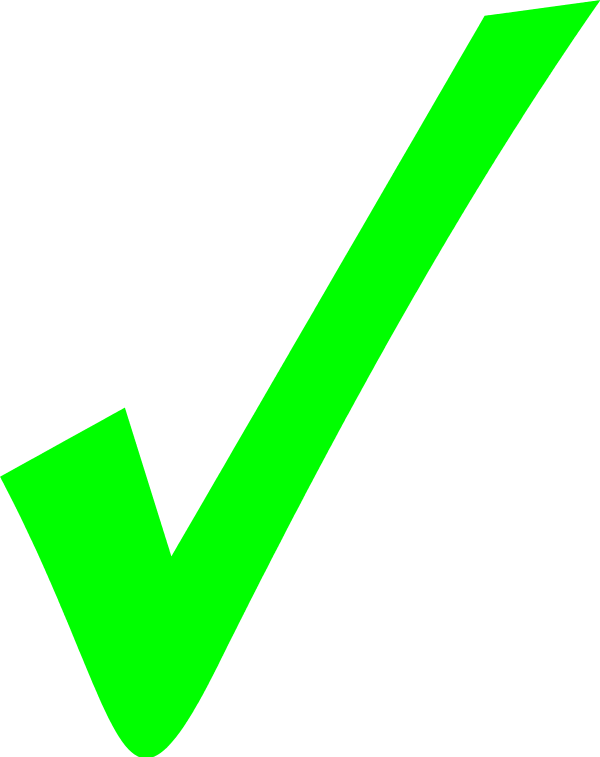 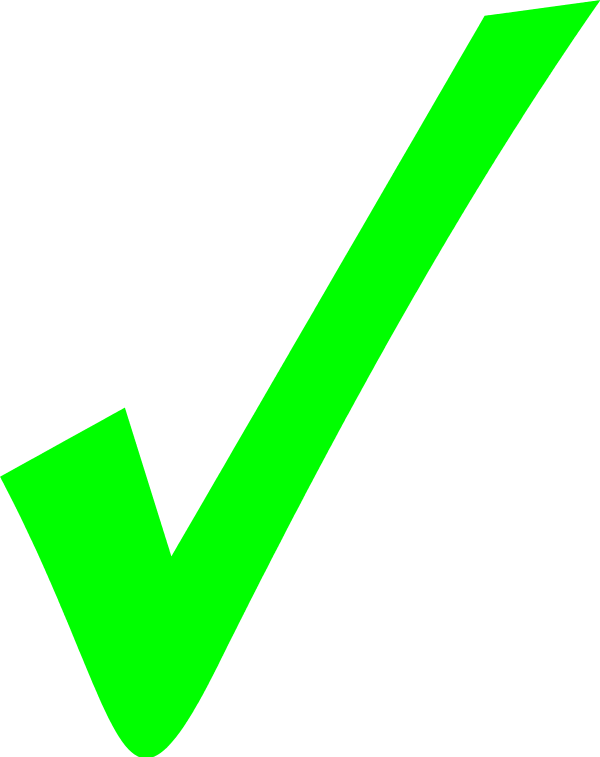 Igen, valóban a nagy mennyiségű adatok tárolására készült ;)
Ellenőrző kérdések 1/2:
Miért készült a program?
a, 	Hogy nagy mennyiségű adatot lehessen viszonylag kis helyen tárolni.
 b,	Grafikai alkotások készítésére.
 c,	Játék célra, pixeleket kell böködni és kilőni.
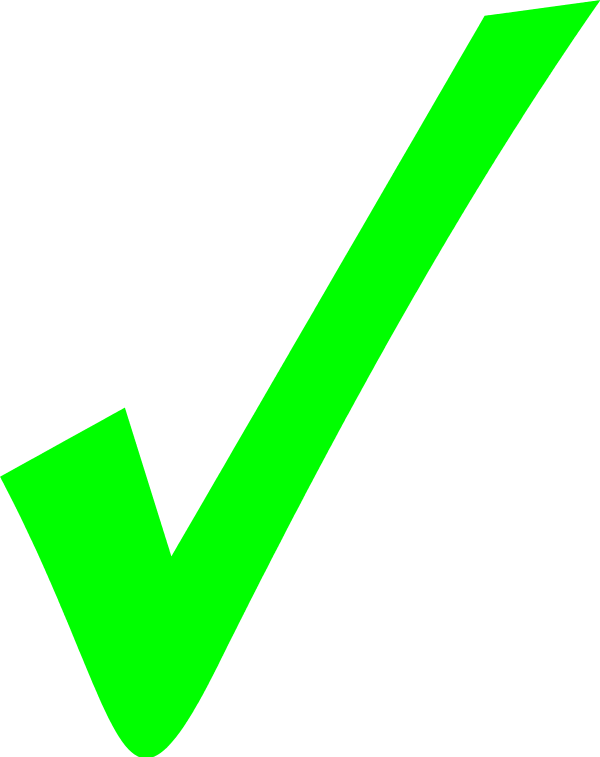 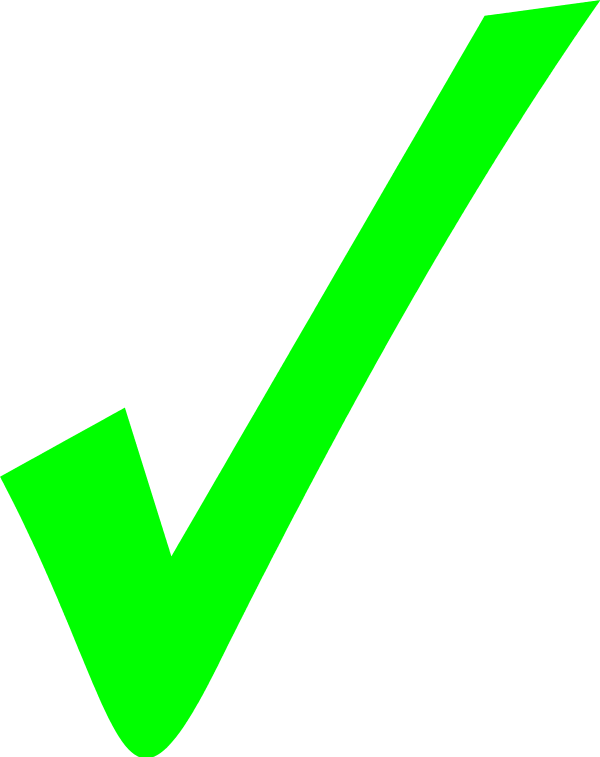 Igen, bármilyen meglepő is, grafikai célokra is lehet használni.
Ellenőrző kérdések 1/2:
Miért készült a program?
a, 	Hogy nagy mennyiségű adatot lehessen viszonylag kis helyen tárolni.
 b,	Grafikai alkotások készítésére.
 c,	Játék célra, pixeleket kell böködni és kilőni.
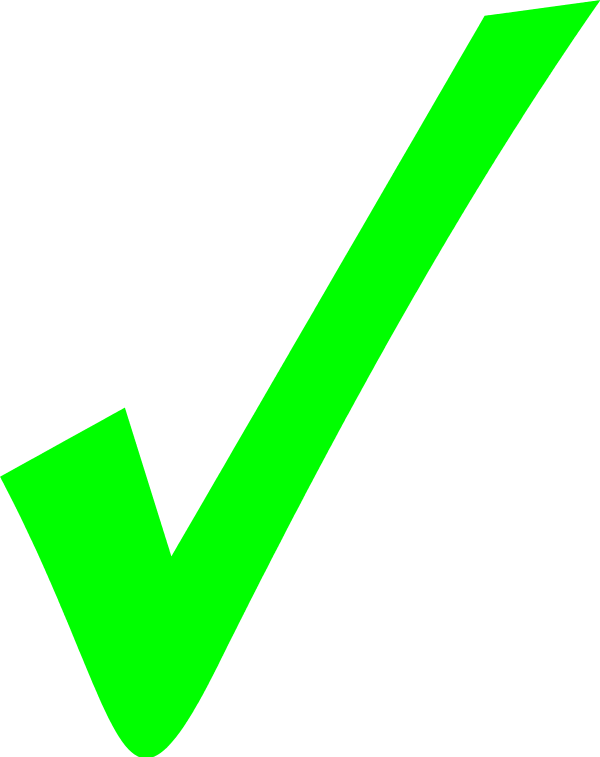 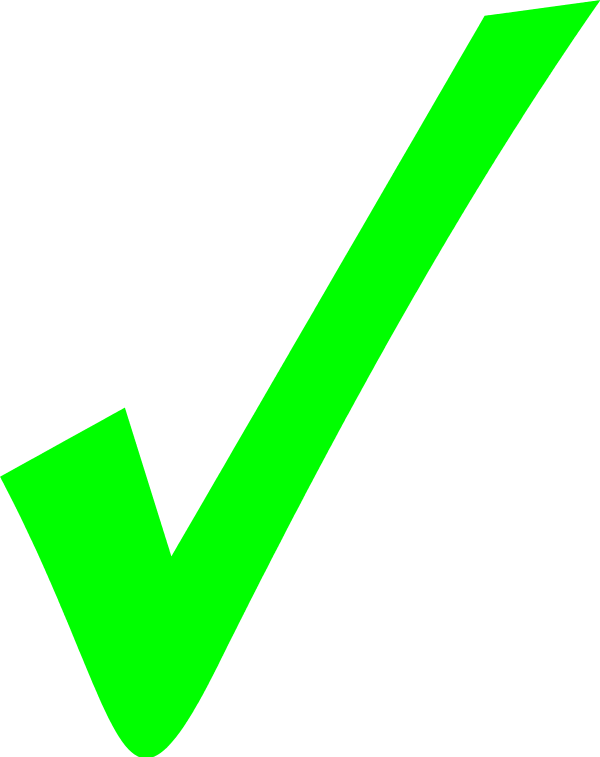 Sajnálom hogy el kell keserítenem, ez a szoftver elsősorban nem játék célra készült 
Ellenőrző kérdések 2/2:
Mekkora adatmennyiséget képes tárolni?
a, 	max. 7000 betűt
 b,	max. 20 000 bájtot
 c,	>300 000 karaktert
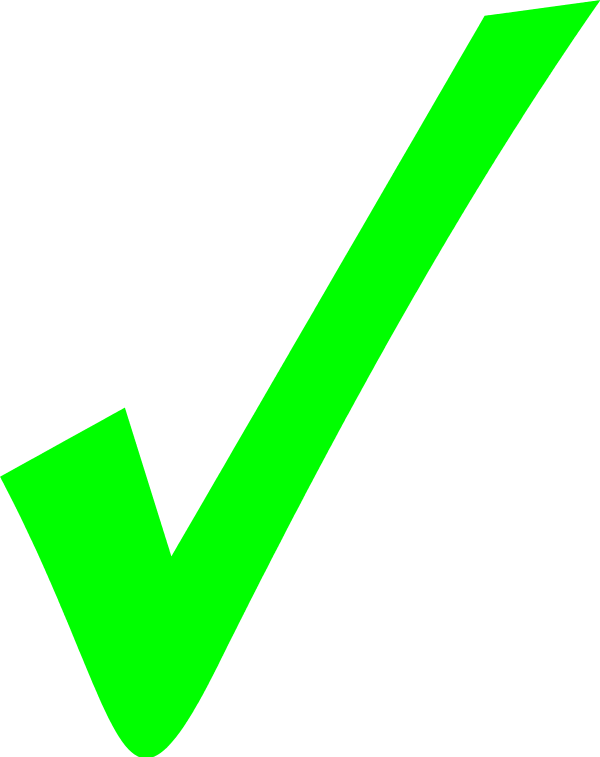 Igen, 330 000 karaktert ;)
Ellenőrző kérdések 2/2:
Mekkora adatmennyiséget képes tárolni?
a, 	max. 7000 betűt
 b,	max. 20 000 bájtot
 c,	>300 000 karaktert
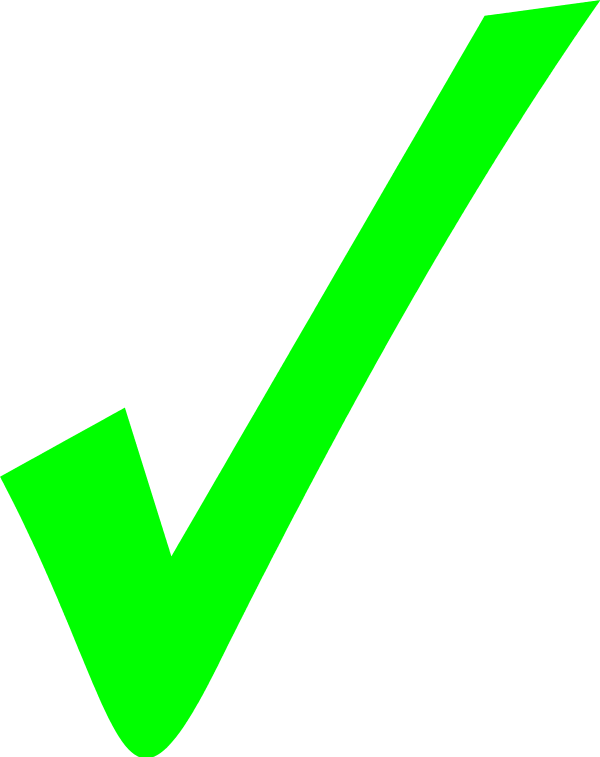 Nem, ennél több adatot.
Források:
QR kódról:
https://hu.wikipedia.org/wiki/QR-k%C3%B3d
ASCII kódrendszer:
https://hu.wikipedia.org/wiki/ASCII
Köszönöm a figyelmet!